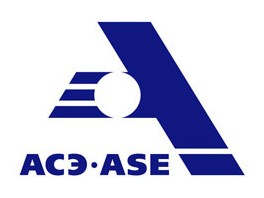 Опыт АСЭ в контрактации оборудования для серии сооружаемых энергоблоков.
Кулаковский С.В.
Директор по унификации и типизации
АО ИК «АСЭ»

03.12.2018
Цели типизации и унификации
1
Исключается перепроектирование. Только перевыпуск.
Минимизация изменений ПСД из-за различий в оборудовании
2
Референтные изготовители. Референтное оборудование. Типовые ППР. Типовые программы наладки.
Повышение качества по всей цепочке: проектирование-оборудование-монтаж-ПНР
3
Долгосрочные договоры.  Формула цены. Отлагательные условия. Управление сроками.
Гибкость сроков и объёма поставки
4
«Опережающая» закупка
Наличие исходных данных для Проекта и лицензирования.
РД готова до выхода на площадку.
5
Снижение количества процедур и договоров. «Референтные» закупки. Согласованные ТЗ/ТУ.
Сокращение времени протекания 
процессов МТО
2
Публикация закупочных процедур по унифицируемому оборудованию в 2018 г
Группы унифицируемого оборудования в закупочных процедурах
Типы закупочных процедур по ТТТ
Три подхода по унифицируемому оборудованию при проведении закупки по основным группам оборудования
3
«Пилотные» закупки с формулой цены
Формула цены по методике ДМТО**
(Приказ от 05.07.2018 №1/723-П)
Разработан договор поставки с условием применения формулы цены
Сроки вскрытия заявок*
Получены ТКП, 
определена НМЦ («базовая» цена)
Закупочная документация согласована
Сроки публикации*
* - содержание методики формирования цены:
Цена определяется с применением индекса инфляции Росстата к исходной цене первой закупки победителя конкурса
Ц = Цисх * I1-n
*
насос возврата продувочной воды ПГ - 
система аварийного удаления водорода из защитной оболочки -
27.11.2018
21.12.2018
07.12.2018
09.01.2019
**     - дирекция по закупкам,  МТО и управлению качеством ГК «Росатом»
4
«Пилотные» закупки с формулой цены
Формула цены по методике проектного офиса по развитию «Продукта АЭС»
(Приказ от 24.08.2018 №1/939-П )
∑
n
Ki*Pi
i = 1
Разработан договор поставки с условием применения формулы цены
Получены ТКП, 
определена НМЦ («базовая» цена)
Плановый срок публикации
30.11.18
Плановый срок вскрытия предложений – 10.12.18
Закупочная документация согласована
04.12.2018*
28.11.2018
30.11.2018
17.12.2018
10.12.2018
11.12.2018
- «полярный» кран
- охладители СВО
- фильтр-адсорбер
P1
P2



PN
K1
K2



KN
Цена =
&
Поставщик самостоятельно выбирает критерии цены
Критерии цены
Веса критериев
* - повторная публикация
5
«Пилотные» закупки по РКД
«Пилотная» закупка по РКД
(Поставка баков гидрозатвора)
Разработан договор поставки с условием изготовления по РКД владельца
Отсутствуют жалобы со стороны участников по ограничению конкуренции при закупке по РКД
Технология изготовления оборудование не влияет на РД
Определен изготовитель-владелец РКД
Согласована закупочная документация
Срок публикации 30.11.18
Срок вскрытия предложений 11.12.18
Получены ТКП, 
определена НМЦ («базовая» цена)
Разработан договор авторского надзора за РКД между поставщиком и владельцем РКД
Схема может применяться
6
«Пилотные» закупки по РКД
«Пилотная» закупка с требованием передачи прав по РКД
(поставка УПВК, поставка фильтров-ловушек)
Расчет и согласование НМЦ
Срок публикации
Срок вскрытия предложений
Получены ТКП 
поставщиков
стоимость передачи прав по РКД сопоставима со стоимостью закупаемого оборудования
- требуются регулярные расходы на авторское сопровождение
Разработан договор поставки с условием передачи прав по РКД
7
Переход к типизированным проектным решениям
11JNB10 AA003
11JNB10 AA003
~
~
11JNB10 AA117
11JNB10 AA117
11JNB10 AC002
11JNB10 AC002
ТТТ унифицируемого оборудования
Типизированное проектное решение
- не унифицированное оборудование
- унифицированное оборудование
8
Применение ТТТ для закупки по спецификации 
проекта-аналога
ИТТ для закупки
Закупка
Выпуск
«неизменяемой части» требований = Design Requirements (incl. Data Sheets))
«неизменяемая часть» требований
Сформированы спецификация и «пакет» 
ИТТ по блоку-аналогу
объектная (изменяемая) часть требований
Выпуск
«неизменяемой части» требований = Design Requirements (incl. Data Sheets))
Отлагательные ус-ловия по Контракту
«Формула цены»
9
Технология прейскурантных закупок
Прейскурант текущей цены + технологический цикл*
ТТТ на типы арматуры
Номенклатура арматуры (ИДП) на весь период сооружения объекта. Оформление ДС («Заказ на изготовление») по РД
Формула
цены
Номенклатура
 по типу
Заказ на изготовление
ДС-1
Банковская гарантия
аванс
РД
Спецификация договора
* - ТУ, ПК согласуются один раз в объеме проекта
10
Приложения
11
Закупка с формулой цены
Долгосрочные договоры.  Формула цены. 
Отлагательные условия. Управление сроками.

Обеспечение механизмов исполнения долгосрочных договоров

Снижение риска завышение стоимости оборудования на этапе конкурсов
Цена поставки
Срок поставки
Базовая цена
Отлагательные условия
Индексация базовой цены
…
ТЗ/ТУ
аванс
договор
Технологический цикл изготовления
поставка
- подписание контракта
- получение лицензии
- открытие финансирования
- согласование спецификации Заказчиком
и т.п.
Изменение базовой цены с применением:
- индекса-дефлятора
и
- индексов изменения цен по Индикаторам (статьям затрат)
12
Закупка с формулой цены
Ц = Цисх * I1-n 

где
Ц – цена оборудования с учетом индексации
Цисх – цена на дату заключения договора без учета индексации
I1-n – индекс цен за период с 1 по n-й месяц
n – количество месяцев с месяца, следующего за месяцем заключения договора, по месяц выплаты авансового платежа (или начала изготовления оборудования по графику ключевых событий)
Вариант 1
Вариант 2
13
Предоставление ИДП на стадии «П»
Предконтрактные работы
Первоочеред-ные РД
Стадия «П»
Строительство
Первый бетон
Решение о сооружении
Лицензия
Контракт
Шкала времени
t
1 год
Договоры поставок
~ срок поставки_1
~ срок поставки_3
~ срок поставки_2
~ срок поставки_n
…
Д1
Д2
Д3
Дn
Приведение сроков поставки в соответствии с контрактом/применение формулы цены
14